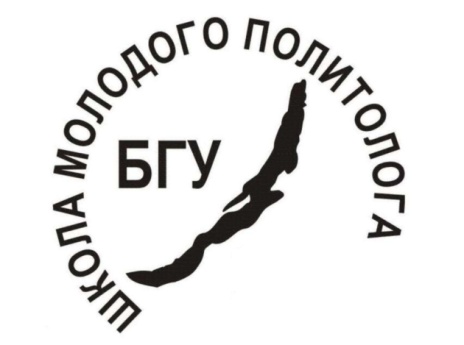 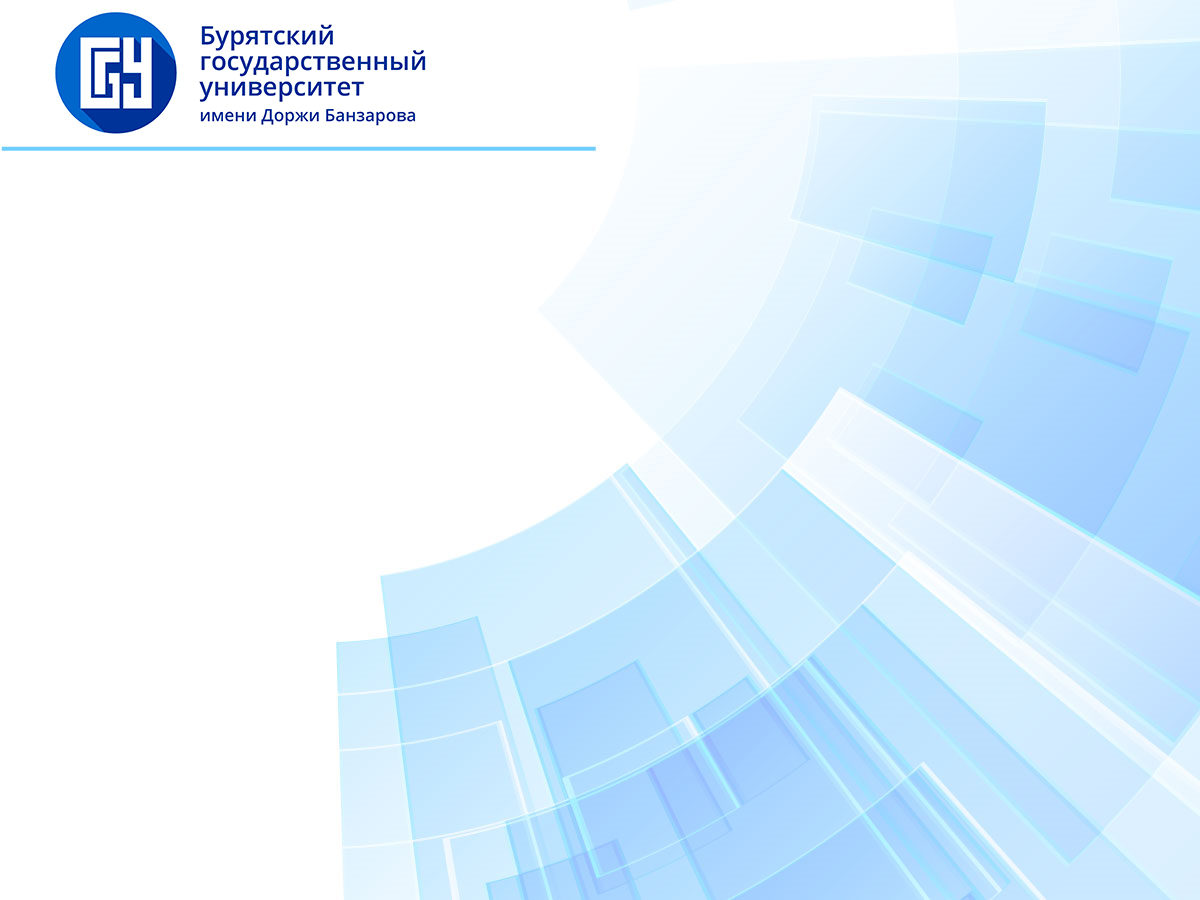 ШКОЛА 
СОЦИАЛЬНО-ПОЛИТИЧЕСКИХ ИССЛЕДОВАНИЙ
«Религия в общественно-политических процессах стран АТР:
 история и современность»
ПОСВЯЩЕННАЯ 90-ЛЕТИЮ БУРЯТСКОГО ГОСУДАРСТВЕННОГО УНИВЕРСИТЕТА
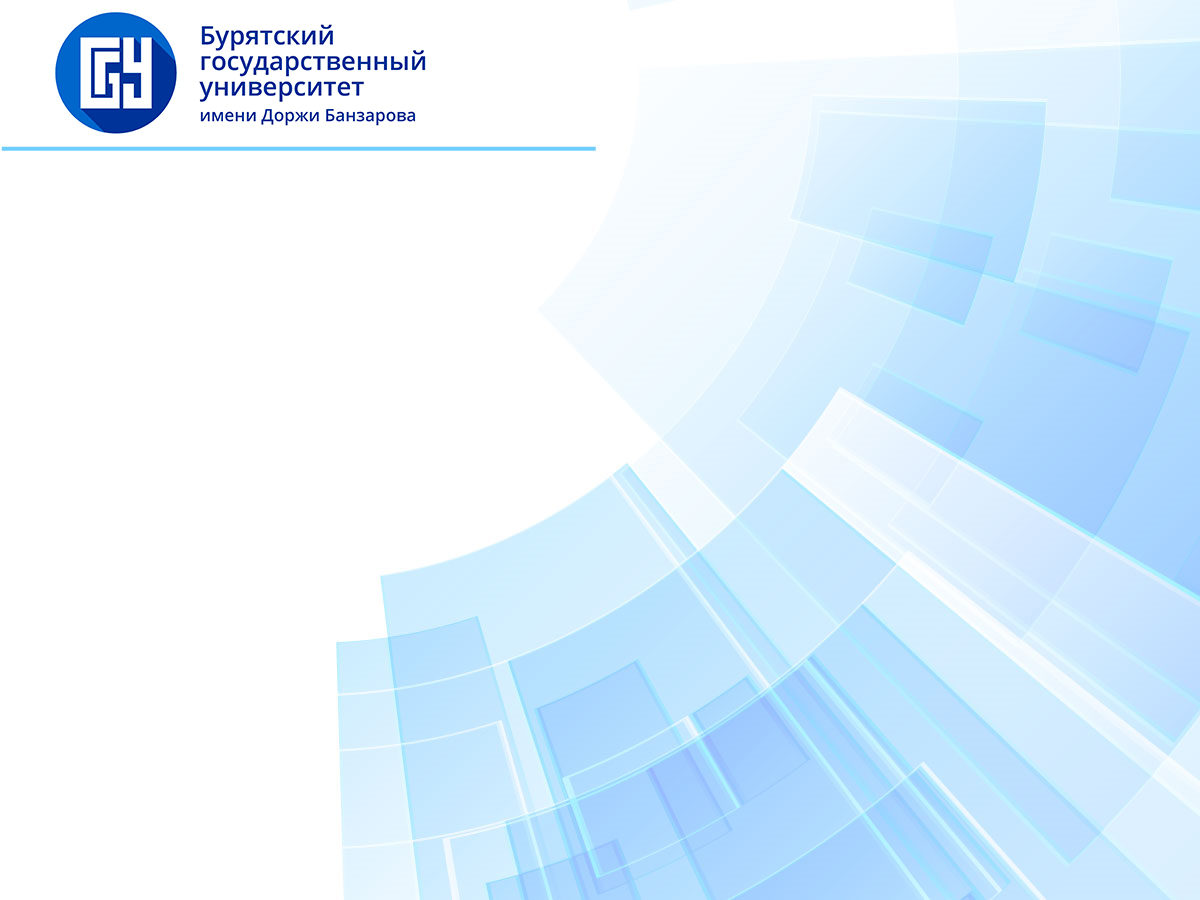 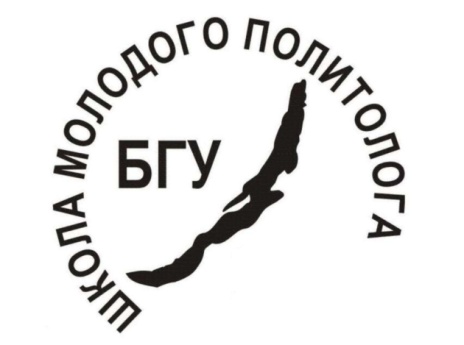 10.10.2022 г.
Начало: 11.10-12-00
Место: г. Улан-Удэ, БГУ, ул. Ранжурова 4, 8 корпус, Зал заседаний Ученого совета
Лекционные сессии:
КРЕЙДУН Юрий Александрович, доктор искусствоведения, профессор кафедры культурологи и дизайна Алтайского госуниверситета 
Император Юстиниан I и его роль и в истории христианства.
Начало: 12-10-13-00
КОЛОТОВ Владимир Николаевич, д.и.н, профессор Санкт-Петербургского государственного университета, г. Санкт-Петербург
Миссионерские стратегии распространения католицизма во Вьетнаме в XVII веке
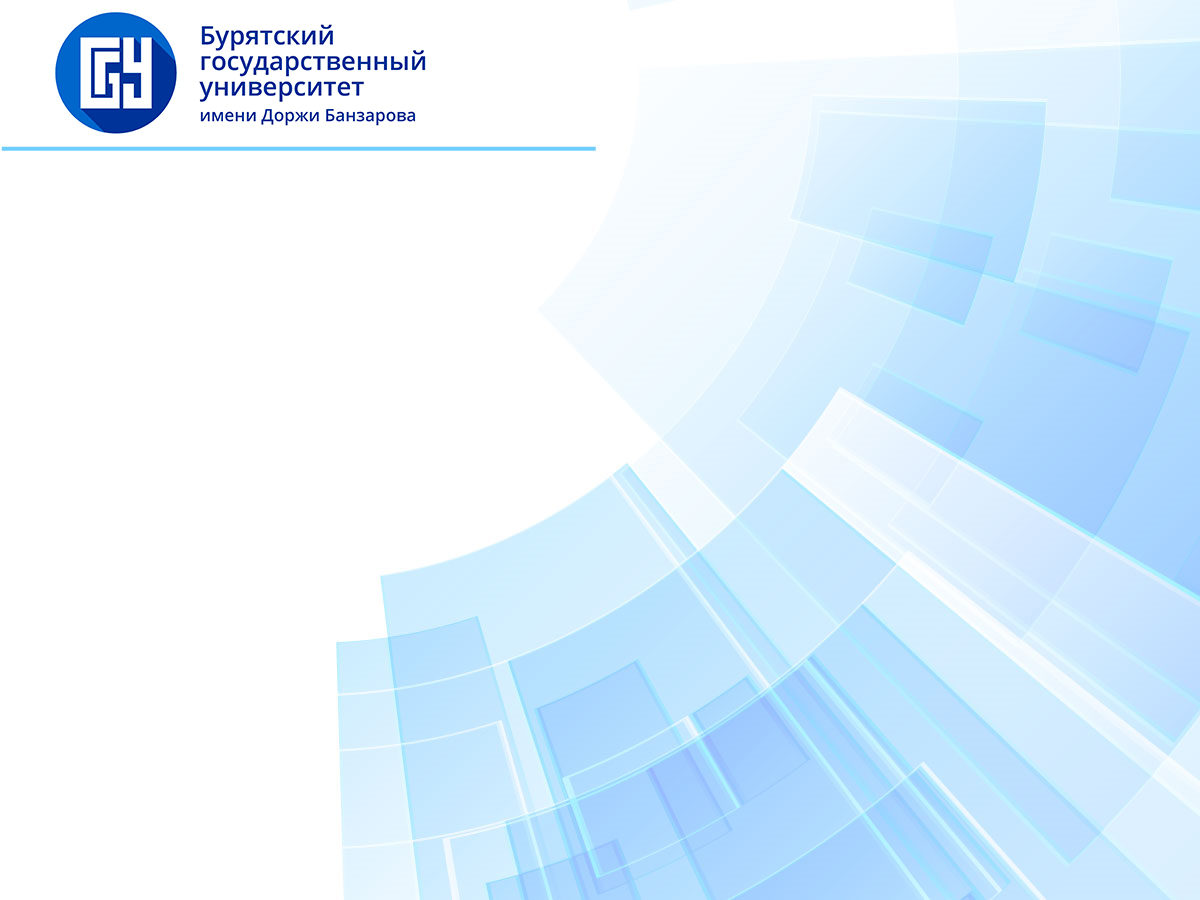 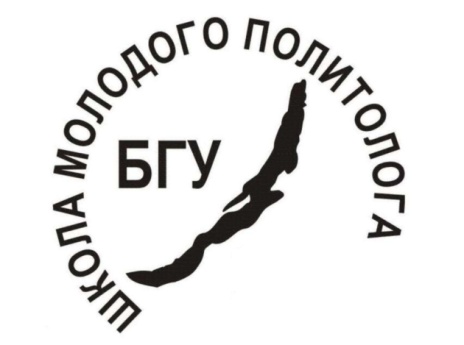 13.10.2022 г.
Начало: 9.40-10.30
Место: г. Улан-Удэ, БГУ, ул. Ранжурова 4, 8 корпус, Зал заседаний Ученого совета
Лекционные сессии:
ФЕДИРКО Оксана Петровна, д.и.н., ведущий научный сотрудник Отдела социально-политических исследований ФГБУН Института истории, археологии и этнографии народов Дальнего Востока ДВО РАН
Религиозная самоидентификация населения регионов Дальнего Востока России
Начало:  10-30 -11-20
ПОСПЕЛОВА Александа Ивановна, д.ф.н., профессор Северо-Восточного государственного университета
Проблема локальных цивилизаций и парадигмальные ошибки в социальном знании и социальной практике